Learning Snacks
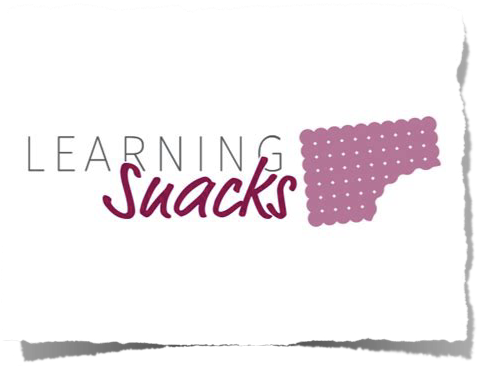 Learning Snacks
webbasiert
Anmeldung durch Lehrkraft, keine Schülerdaten
Möglichkeit, Klassen, Channels anzulegen
aufgebaut wie Chatverlauf
sinnvoll zur Erarbeitung und Wiederholung von Themen
Beispiele für Learning Snacks
zur Erarbeitung eines neuen Themas
zur Wiederholung eines Themas
Wo finde ich Learning Snacks?
www.learningsnacks.de
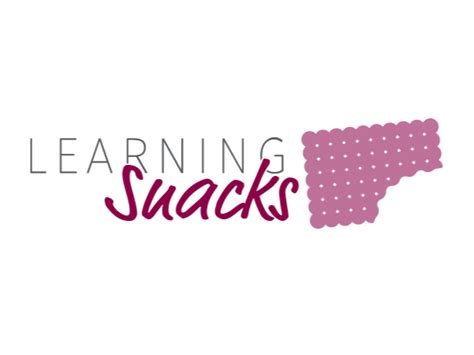 Wie finde ich passende Snacks für meinen Unterricht?
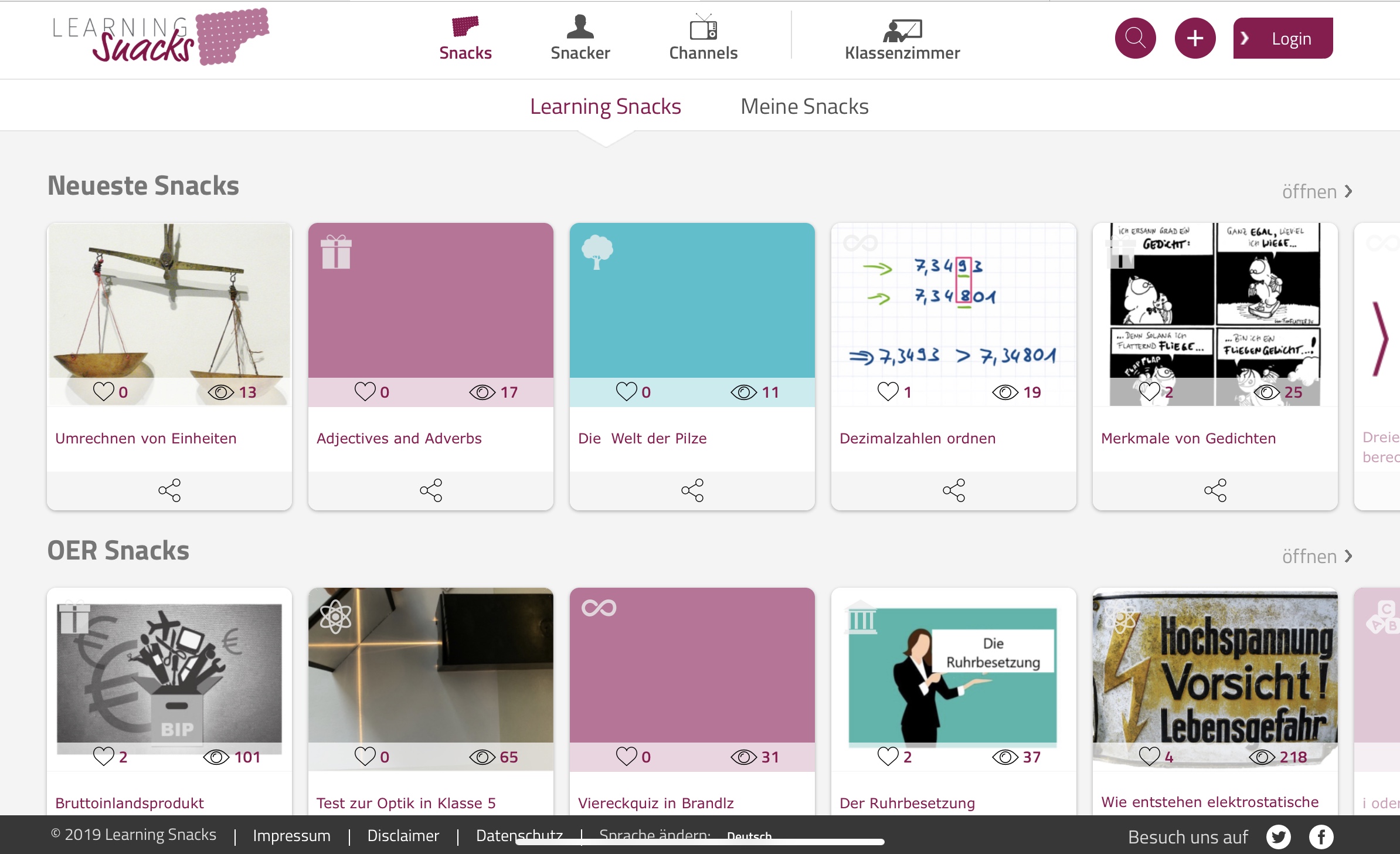 Was mache ich, wenn ich keinen passenden Snack finde?
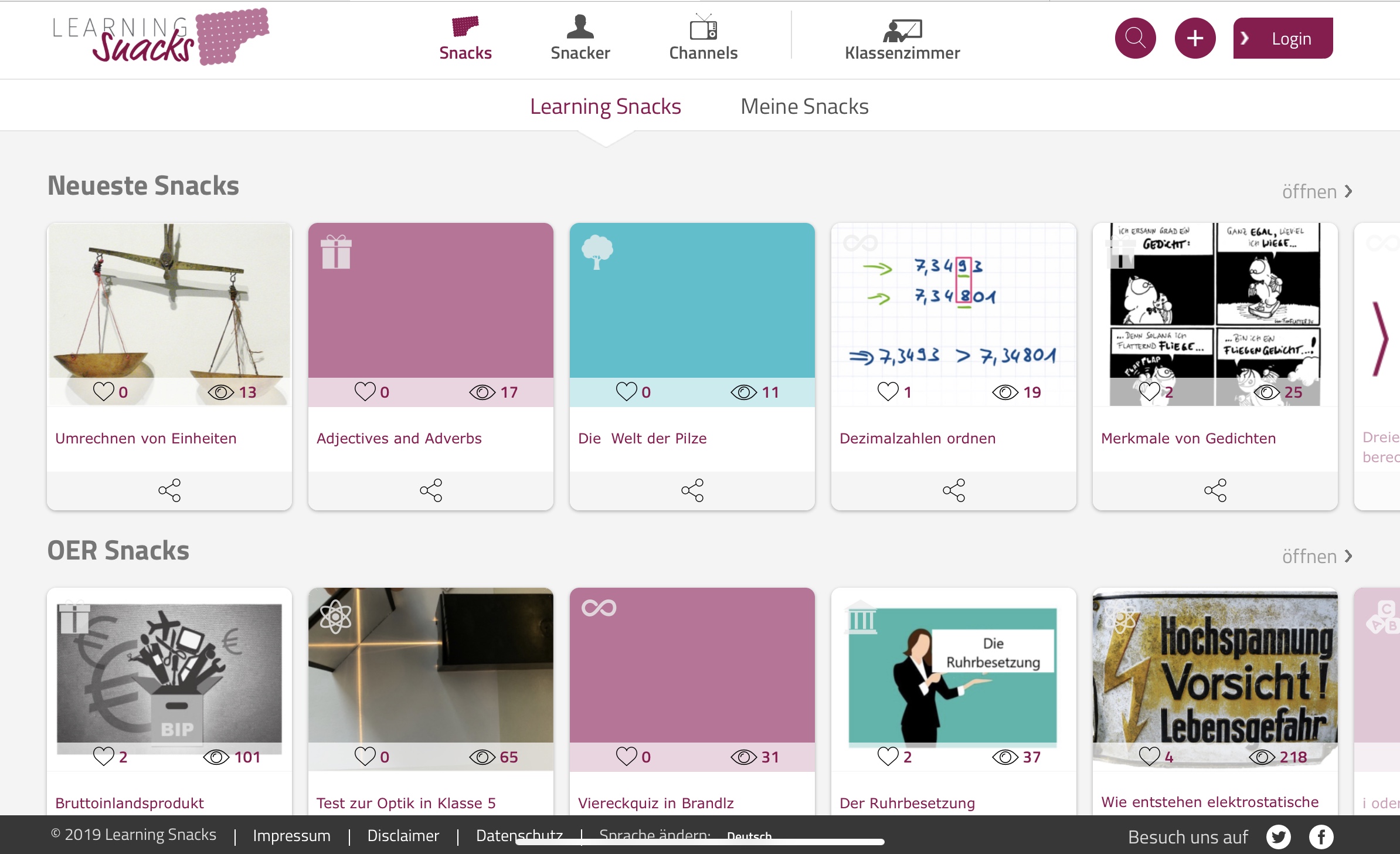 selber erstellen – dafür sind wir ja heute hier …
So erstelle ich meinen eigenen Learning Snack!
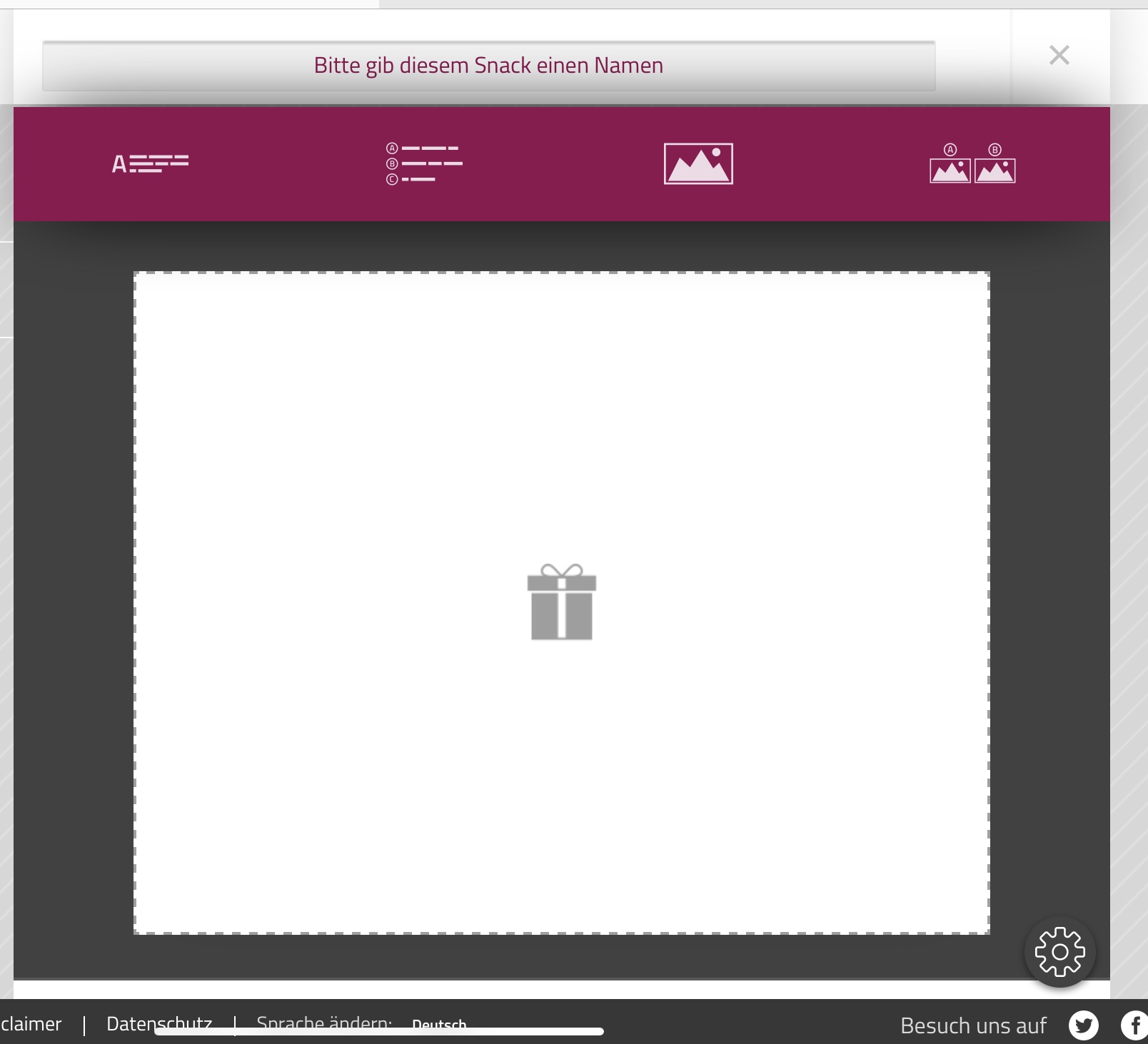 So erstelle ich meinen eigenen Learning Snack!
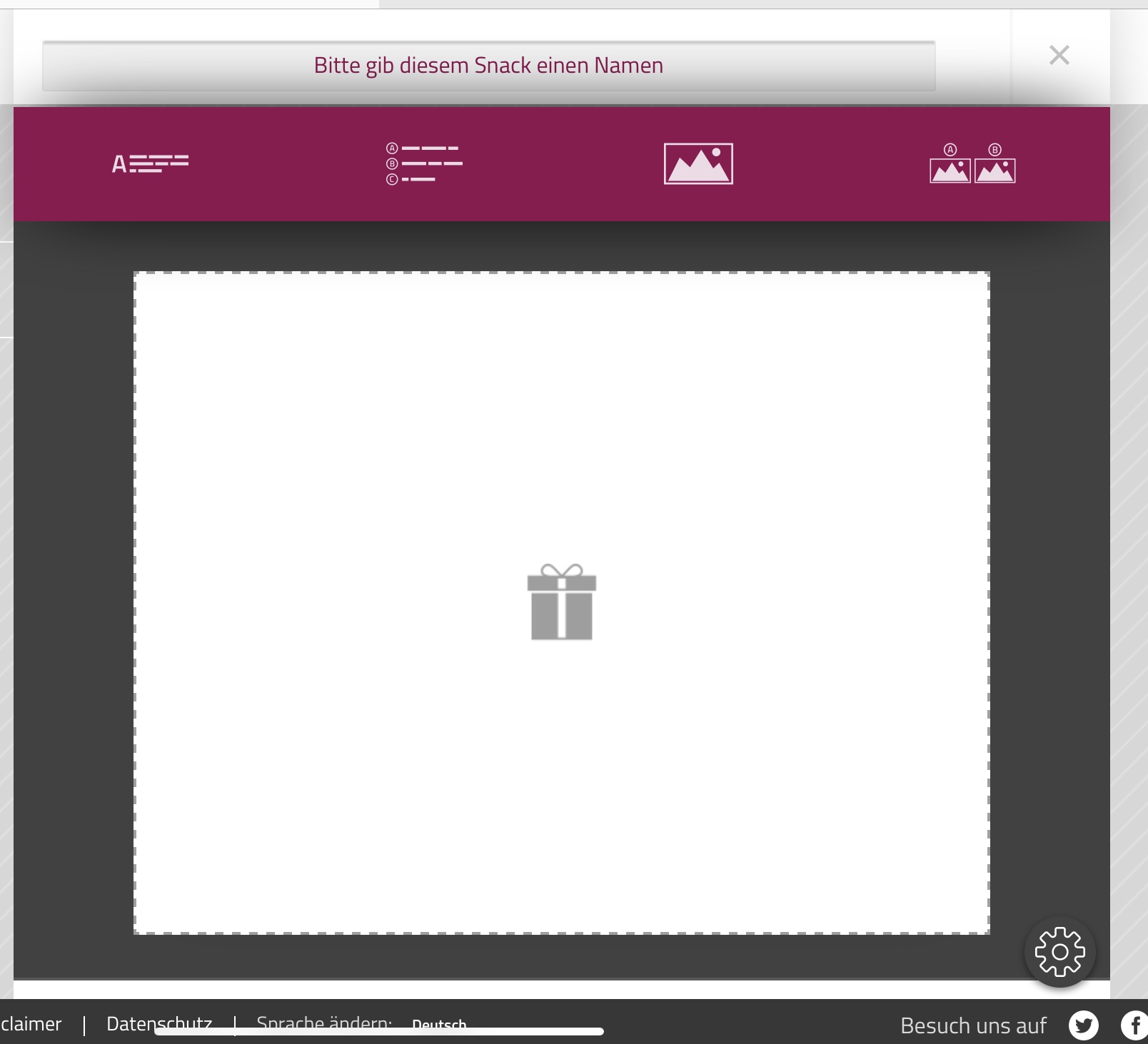 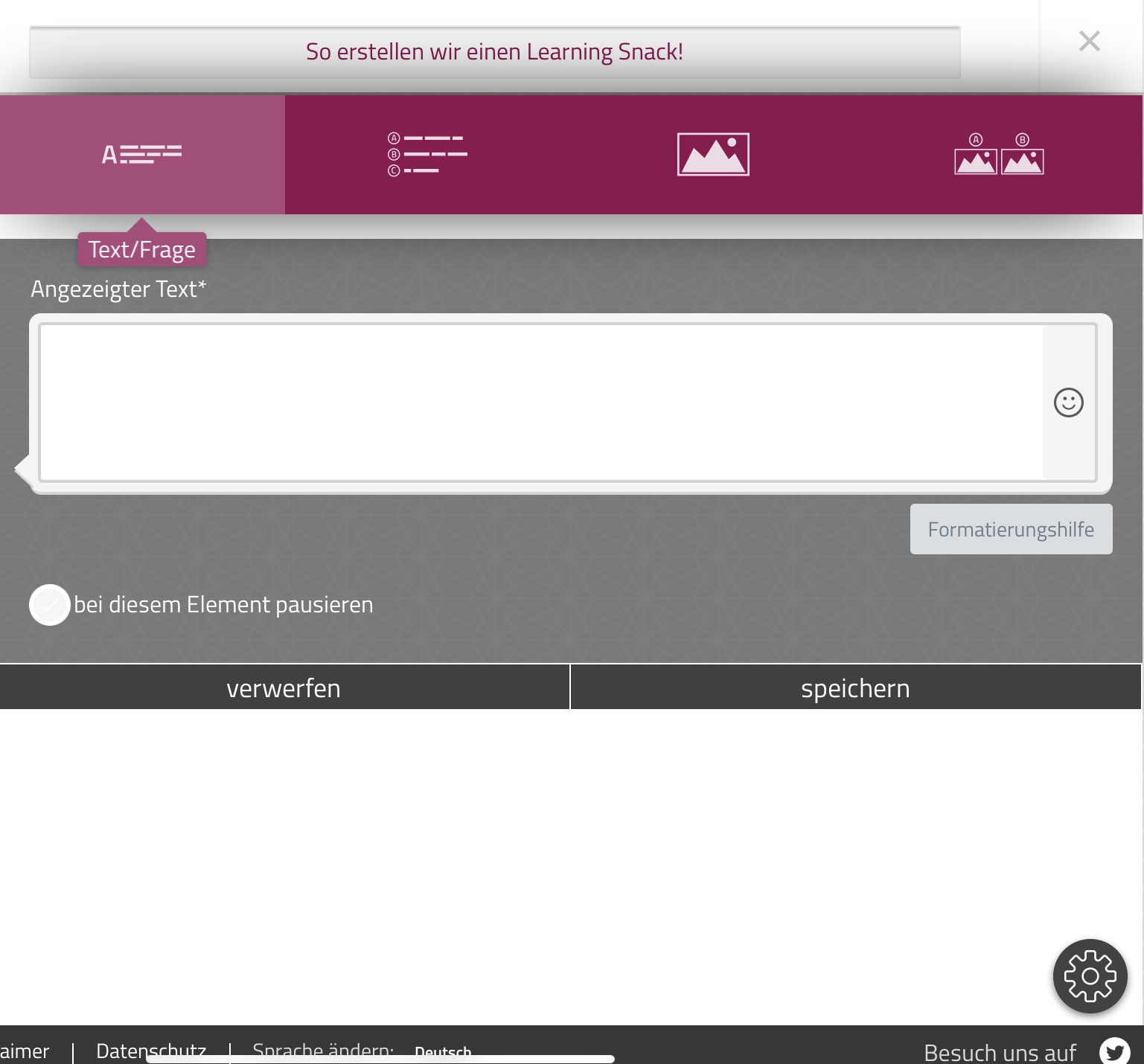 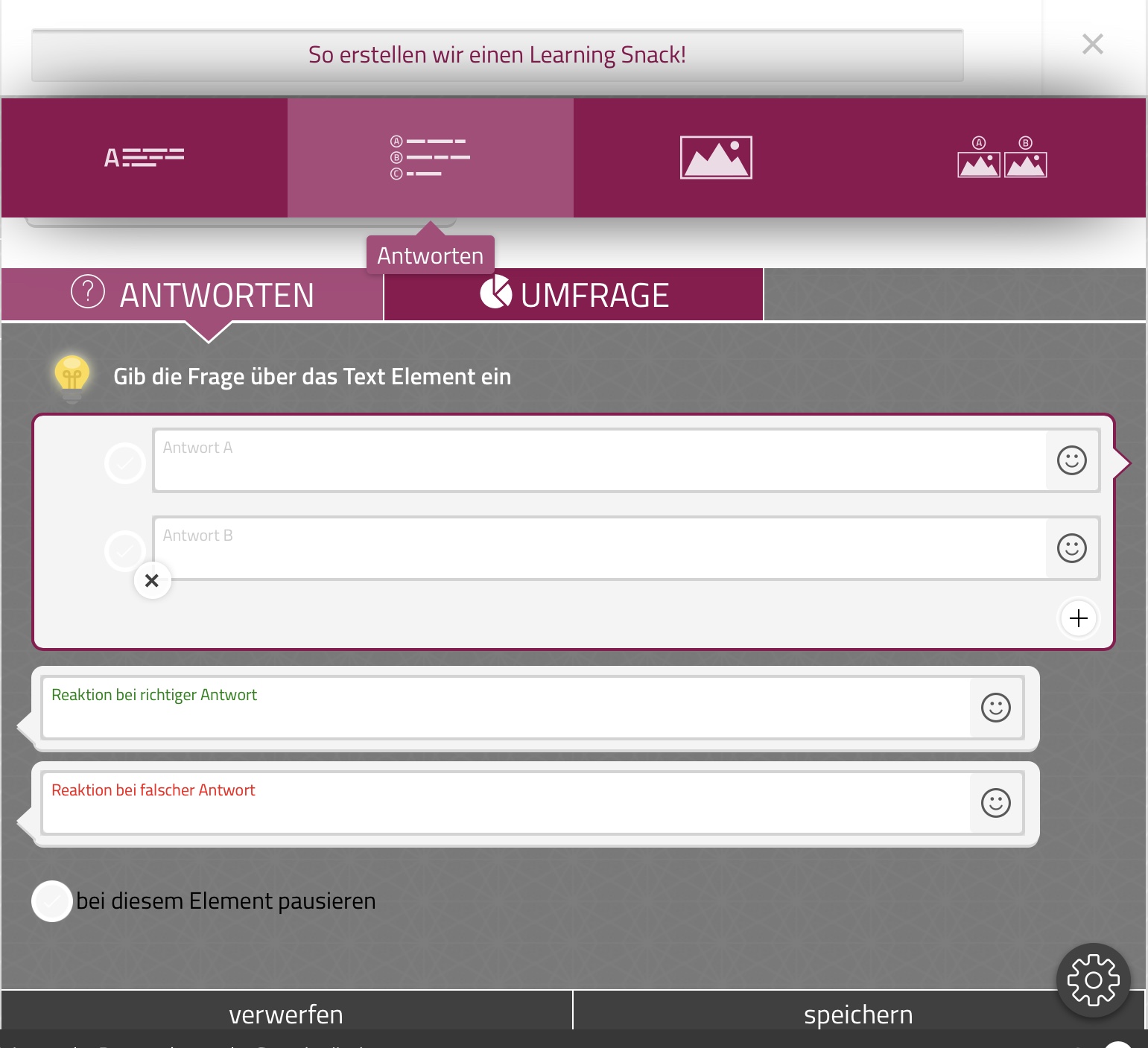 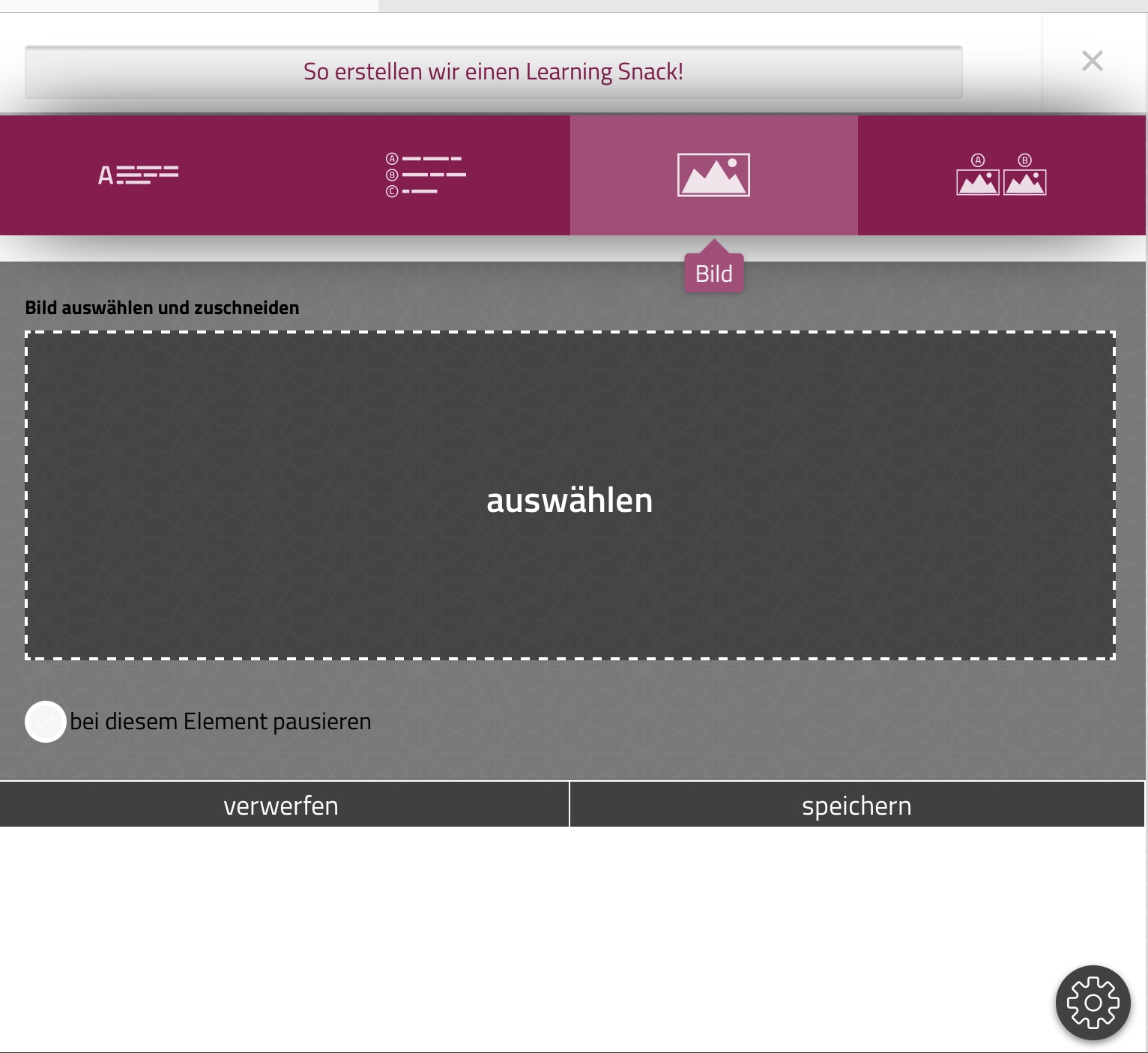 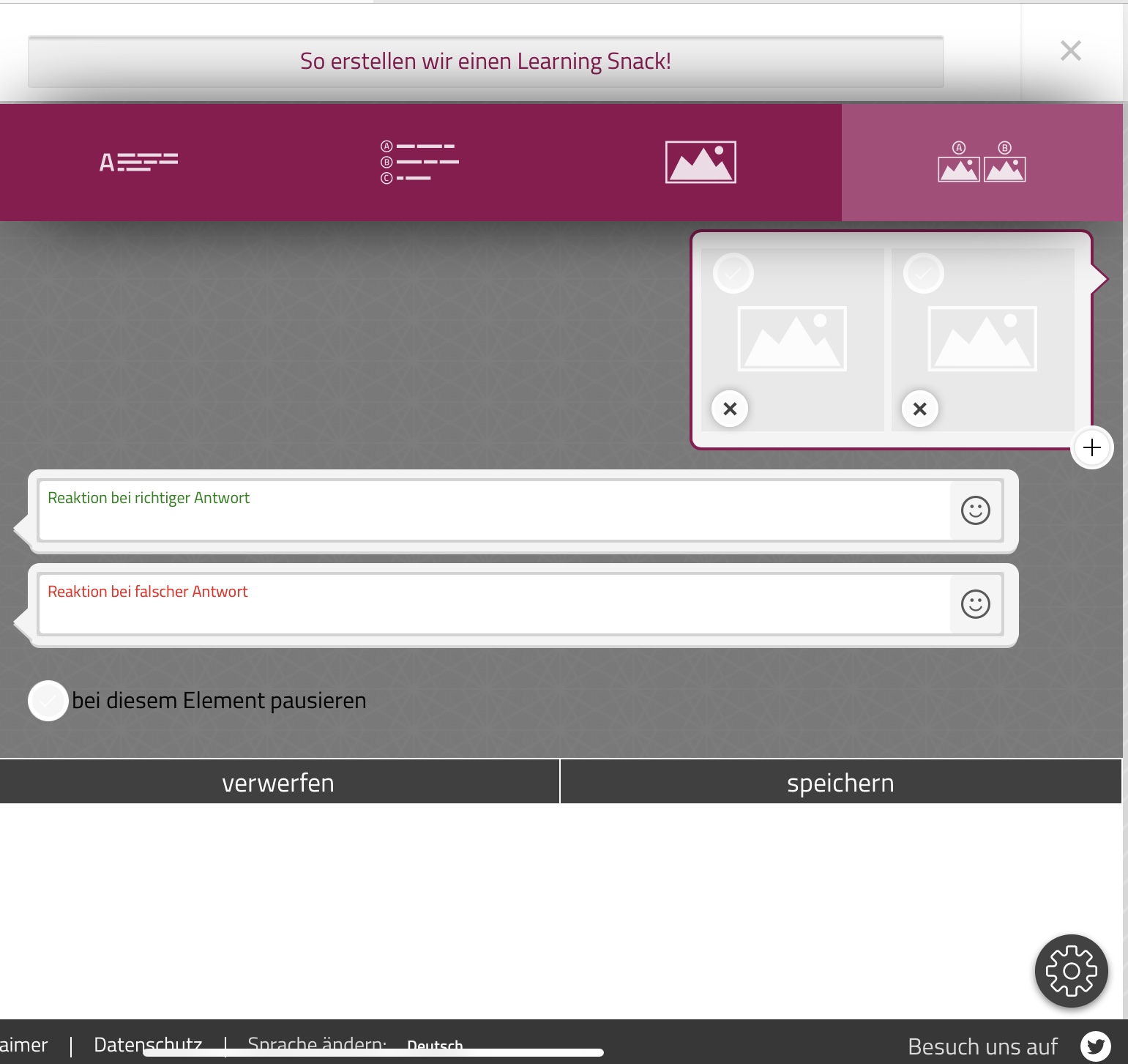 So erstelle ich meinen eigenen Learning Snack!
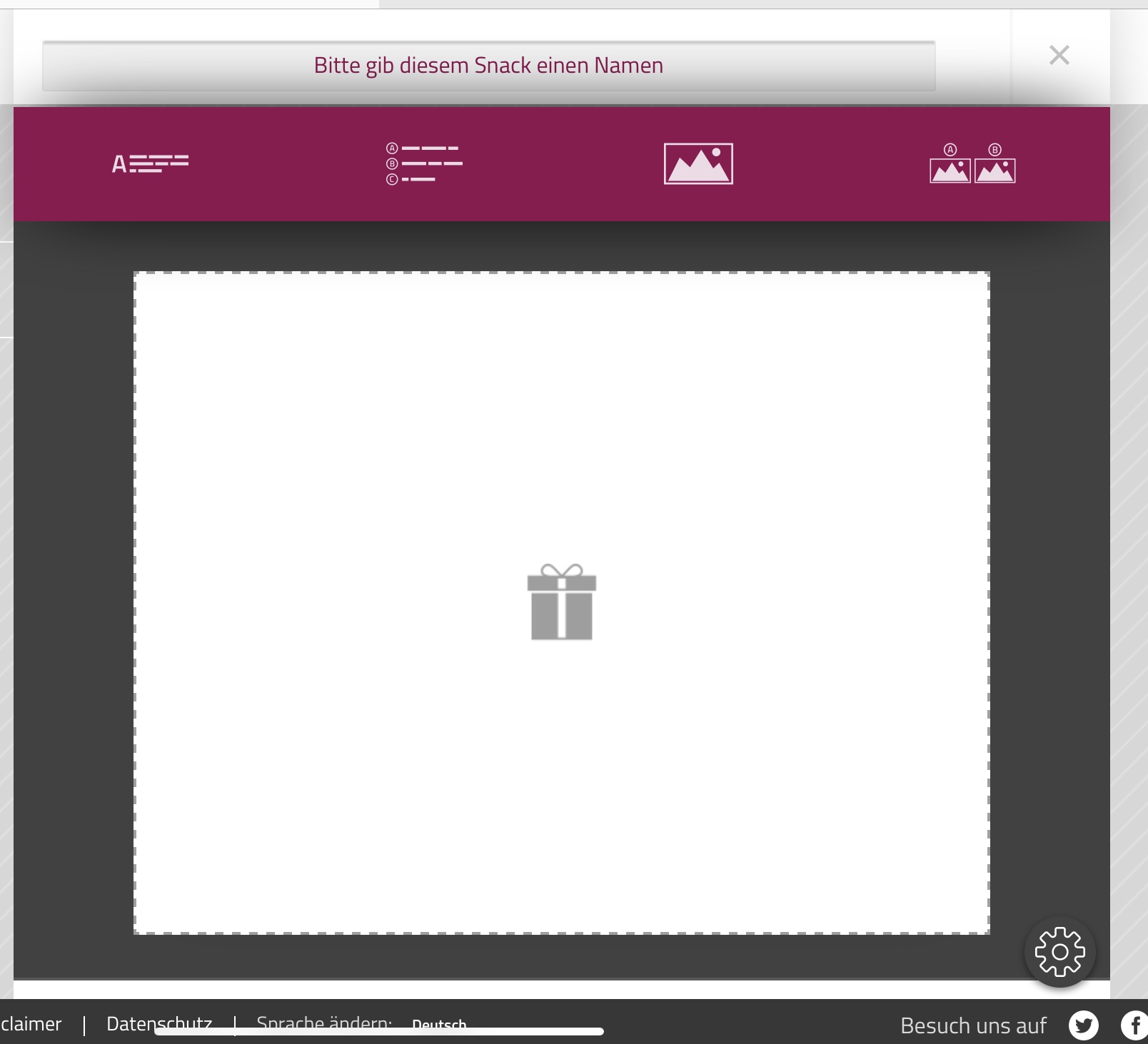 So erstelle ich meinen eigenen Learning Snack!
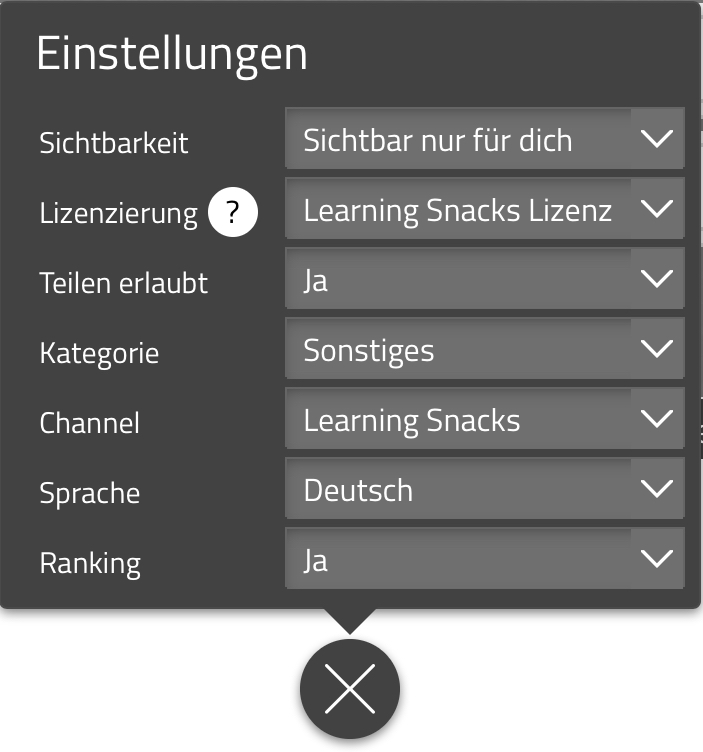 So erstelle ich meinen eigenen Learning Snack!
Probieren wir es aus!
Wie kann ich Learning Snacks in meinen Unterricht integrieren?
als Wiederholung
als Übung
als Sicherung
als Erarbeitung (Stichwort: Flipped Classroom)
… auch erstellt durch die Schüler und Schülerinnen!!!
R. Loheit mBdB für Landsberg/Lech und Starnberg
Wie kann ich einen Learning Snack in meinen Unterricht integrieren?
via QR-Code, wenn Sie mobile Endgeräte nutzen
als Link oder Vollbild-Link, wenn Sie mit einer Tafelsoftware o. ä. arbeiten
als Einbettungs-Link, wenn Sie zum Beispiel mit mebis arbeiten
Freischalten als öffentlich, so dass Ihre Klassen diese jederzeit nutzen können. (z. B. in einem Channel)
Wie kann ich einen Learning Snack in meinen Unterricht integrieren?
Learning Snacks Gaming
Was mache ich, wenn ich mich nächste Woche nicht mehr genau an die Inhalte von heute erinnern kann?
Nachschlagen in mebis  (Die Präsentation finden Sie dort.)
			Zugangsdaten: Fortbildung2019
Tutorials auf Learningsnack.de
	(Auswahl auf der folgenden Seite)
R. Loheit mBdB für Landsberg/Lech und Starnberg
Bewertungsvorschlag
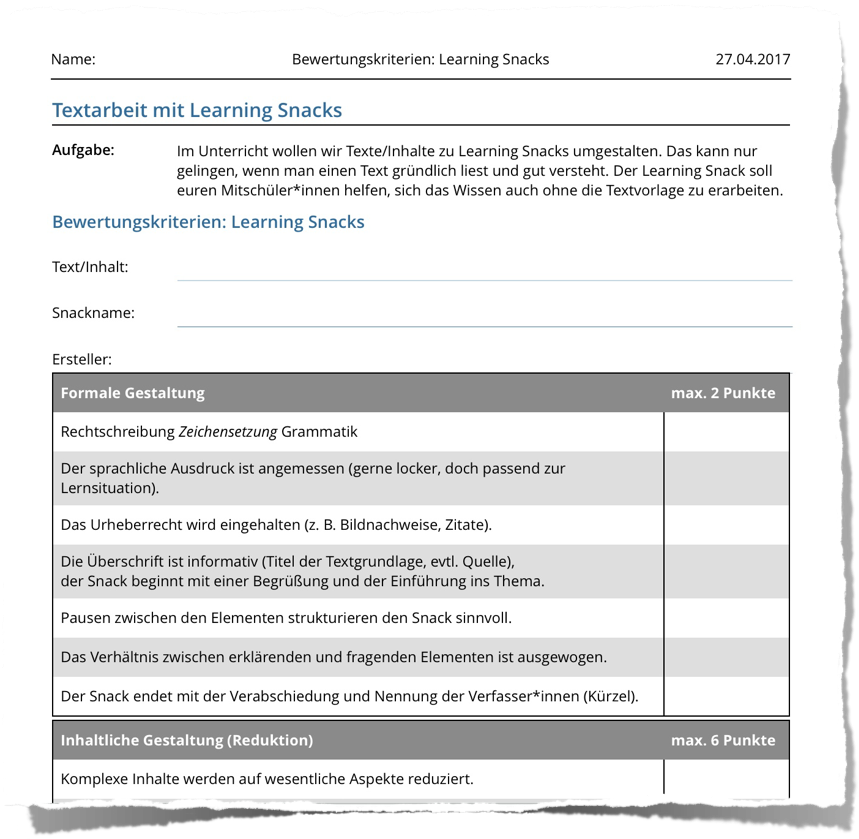 Quelle: FrauSonnig
CC BY SA 4.0
... noch ein paar Snacks, um das Neue zu sichern ...
„Was sind eigentlich Learningsnacks?“ v. M. Rattler
„Die Elemente eines Learningsnacks“ v. Fortbilder
„Wie funktioniert der Classroom?“ v. M. Wirth
„Lust auf einen Learningsnack“ v. M. Heusinger
Kleine digitale Snacks I
-
Learning Snacks
Vielen Dank und viel Erfolg bei der Umsetzung!

R. Loheit 
Mediepädagogischer Berater digitale Bildung (mBdB)
für die Landkreise Landsberg/Lech und Starnberg              
www.bdb-ll-sta.de
mail@bdb-ll-sta.de
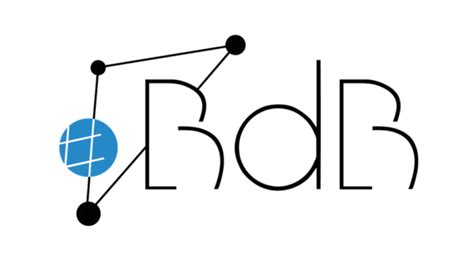 Ralf Loheit
Medienpädagogischer Berater digitale Bildung
für die Landkreise Landsberg/Lech und Starnberg
Quellenangaben/Bildernachweis
Die Bilder sind entweder Screenshots der Seite Learningsnacks.de (erstellt 25.11.2019) oder CC0-Bildmaterial von Pixabay.
R. Loheit mBdB für Landsberg/Lech und Starnberg